Государственное учреждение образования «Средняя школа №8 г. Жодино»
Тема
«Употребление имён прилагательных в речи»


                                      русский язык, 4 класс
                                      учитель: Петрище О.Л.
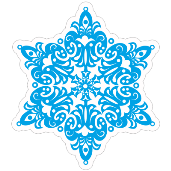 На  д..рев..я,  на  а..еиСне..  л..тит  муки   б..лее,Ле..кий-ле..кий, чистый-чистый,Мя..кий, хру..кий  и пуш..стый.
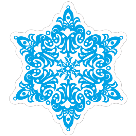 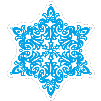 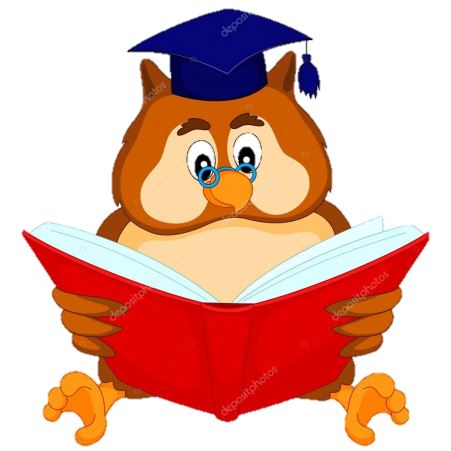 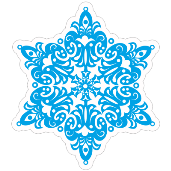 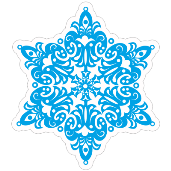 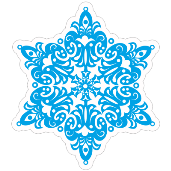 На  деревья,  на  аллеиСнег  летит  муки   белее,Легкий-легкий, чистый-чистый,Мягкий, хрупкий  и пушистый.
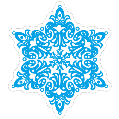 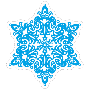 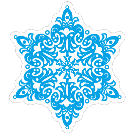 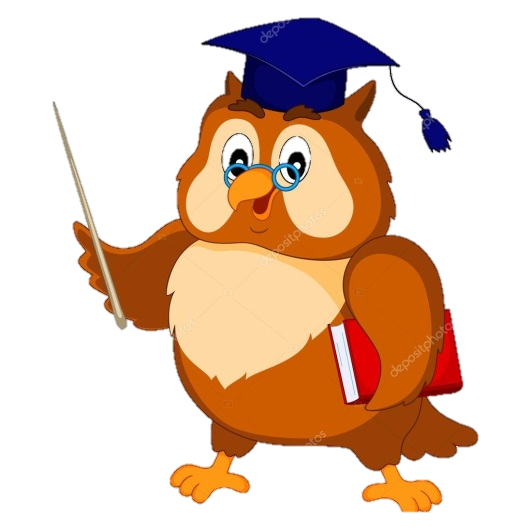 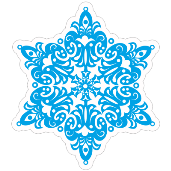 Наступила уже настоящий зима. Зимля была пакрыта белоснежной ковром. Не осталось ни одного тёмнава пятнышка. Даже голые бирёзы, ольхи и ребины убрались инеем, точно серебристым пухом.
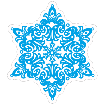 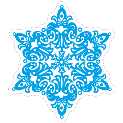 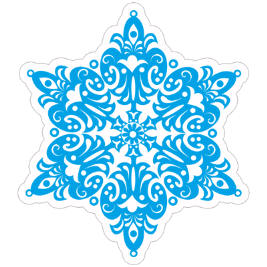 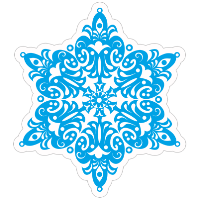 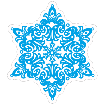 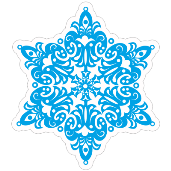 Наступила уже настоящая зима. Земля была покрыта белоснежным ковром. Не осталось ни одного тёмного пятнышка. Даже голые берёзы, ольхи и рябины убрались инеем, точно серебристым пухом.
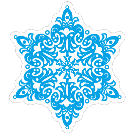 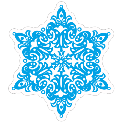 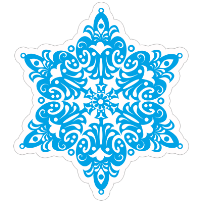 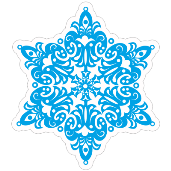 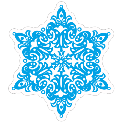